Ирина Петровна Токмакова
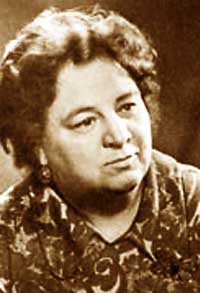 Детский поэт, прозаик и переводчик детских стихов.
Родилась в Москве 3 марта 1929 года в семье инженера-электротехника и детского врача, заведующей «Дома подкидышей».
Жена художника-иллюстратора Льва Токмакова.
Стихи Ирина писала с детства, но считала, что писательских способностей у нее нет.
Школу окончила с золотой медалью, поступила на филологический факультет МГУ.
 1953 году после окончания учебы, поступила в аспирантуру по общему и сравнительному языкознанию, работала переводчиком. 
Однажды в Россию приехал шведский энергетик Боргквист, который, познакомившись с Ириной, прислал ей в подарок книжку детских песенок на шведском языке. Ирина перевела эти стихи для своего сына. Но муж, художник-иллюстратор Лев Токмаков, отнес переводы в издательство, и вскоре они вышли в виде книги.
Вскоре вышла книга собственных стихов Ирины Токмаковой для детей, созданная совместно с мужем, – «Деревья». 
Затем появилась проза: «Аля, Кляксич и буква «А»», «Может, нуль не виноват?», «Счастливо, Ивушкин», «Сосны шумят», «И настанет веселое утро» и многие другие повести и сказки.
Токмакова также переводит со многих европейских языков - английского, армянского, болгарского, литовского, молдавского, немецкого, таджикского, узбекского, шведского, а также с языка хинди.
Её перу принадлежат несколько образовательных повестей-сказок для детей дошкольного возраста и классические переводы английских и шведских гольклорных стихов. 
Ирина Токмакова - лауреат Государственной премии России, лауреат Российской литературной премии имени Александра Грина (2002).
Произведения для детей
Времена года, 1962 (сборник стихов)
Сосны шумят, 1966
Сказка про Сазанчика, 1970 (сборник стихов)
Женька-совёнок, 1970 (пьеса)
На родной земле: Предание, 1975
Летний ливень, 1980 (сборник стихов)
Заколдованное копытце, 1981 (пьеса)
Может, нуль не виноват?, 1984
Счастливого пути..., 1985
И настанет веселое утро, 1986 (повесть-сказка)
Счастливо, Ивушкин!, 1991 (повесть-сказка)
Чародейка
Счастливо, Ивушкин!
Ирина Петровна работает для самого маленького слушателя и читателя – для дошкольников и младших школьников. Пишет стихи, песенки, повести, сказки и пьесы. И во всех её произведениях идут рядом и дружат быль и небылица - «В чудной стране» и «Букваринск», «Котята» и «Скороговорка»,...


	Скороговорка

	Был кашеваром кашалот, А кашеедом — кит. Но простудился кашалот, Стал сильно кашлять он, и вот - Стал кашеедом кашалот, А кашеваром — кит.
Стихотворения Токмаковой простые, короткие, звонкие, легко запоминаются. Они также необходимы нам, как и первые слова.

Яблонька

	Маленькая яблонька У меня в саду. Белая-пребелая Вся стоит в цвету.
	Я надела платьице С белою каймой. Маленькая яблонька, Подружись со мной.
Пишет не просто, чтобы развлечь ребёнка. Она учит серьёзно думать о жизни, учит серьёзным поступкам. Об этом её повести, например «Сосны шумят», «Ростик и Кеша», стихотворения «Я слышал», «Разговоры» и многие другие.
Плим	

	Ложка — это ложка,Ложкой суп едят.Кошка — это кошка,У кошки семь котят.Тряпка — это тряпка,Тряпкой вытру пол.Шапка — это шапка,Оделся и пошел.А я придумал слово,Смешное слово — плим.Я повторяю снова:Плим, плим, плим!Все прыгает и скачет -Плим, плим, плим!И ничего не значит -Плим, плим, плим.
Спасибо за внимание
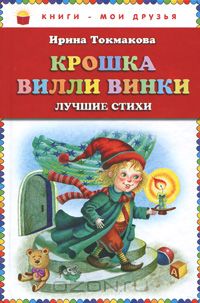